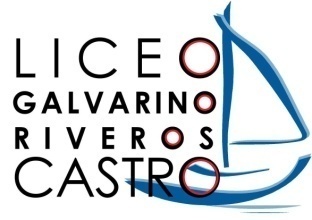 Postulación
FUAS 2019
Orientación 2018
Liceo. Galvarino Riveros Cárdenas
¿Cuándo postular?
Desde octubre a noviembre de 2018

En http://postulacion.becasycreditos.cl/fuas/
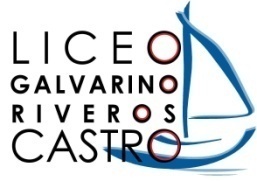 ¿Qué es el FUAS?
El FUAS (Formulario Único de Acreditación Socioeconómica), es el primer paso  para acceder a los Beneficios Estudiantiles para obtener un financiamiento en  la Educación Superior.
¿A qué beneficios se opta al completar el FUAS?
Al completar el FUAS, los estudiantes están optando a todos los beneficios de arancel  para Educación Superior:

Gratuidad 2017 (primer año y desde segundo año)
Beca Bicentenario (primer año y desde segundo año)
Beca Excelencia Académica
Beca Juan Gómez Millas (primer año y desde segundo año)
Beca Nuevo Milenio (primer año y desde segundo año)
Beca para Hijos de Profesionales de la Educación (primer año y desde segundo  año)
Beca Puntaje PSU
Beca de Articulación
Crédito con Garantía Estatal (primer año y desde segundo año)
Fondo Solidario de Crédito Universitario
Beca de Alimentación (Junaeb)
3
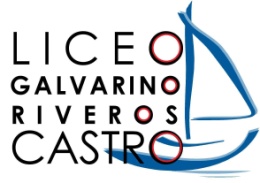 Para optar a la Beca Vocación de Profesor Pedagogía y Licenciatura, los  estudiantes también se deben registrar en la plataforma FUAS, pero deberán  escoger el proceso que corresponde específicamente a este beneficio.


Para postular a la Beca de Reparación, se debe completar un formulario diferente  al FUAS que estará disponible en www.beneficioestudiantiles.cl.
4
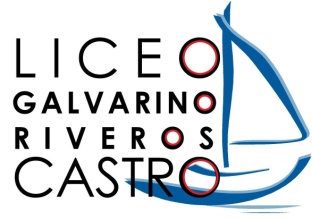 Ingreso a FUAS
5
a) Ingreso para estudiantes que llenan por primera vez el FUAS
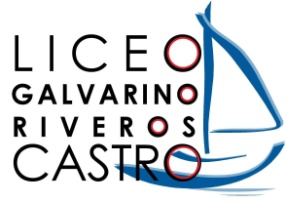 1
2
Completar los datos personales. Es importante que el correo que sea informado,  sea revisado frecuentemente por el estudiante, y que la contraseña sea fácil de  recordar. Para finalizar el registro, es necesario leer y aceptar los términos y  condiciones para participar en el proceso.
6
Ingresar al formulario, donde se detallarán los beneficios a los que se estará  optando. Si el estudiante quiere optar a la Gratuidad, becas de arancel,  créditos (FSCU y CAE) y Beca de Alimentación de la Junaeb, deberá escoger  este formulario.
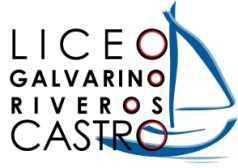 3
Si   desea   postular   a  la
Beca  Profesor
Vocación	de  Pedagogía		o
Licenciatura,
entonces
deberá escoger el  formulario específico  para este beneficio.
7
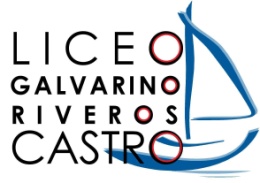 1
Antecedentes  del alumno
8
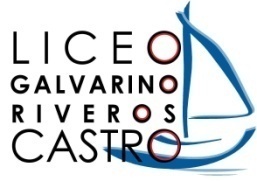 Antecedentes personales
El postulante es alumno de cuarto medio pero aún no ha egresado, podrá  seleccionar “Educación Media” “5-Completa”.
1
10
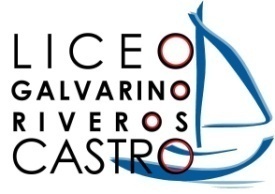 2
Se solicitarán las Notas de Enseñanza Media, quienes aún no la tengan, deberán  ingresar un promedio estimado, que posteriormente se validará con lo informado  por los establecimientos en el Sistema Información General de Estudiantes  (SIGE).
También se solicitará la Institución Educacional., deberán escoger  la opción “Sin matrícula en institución de educación superior”.
10
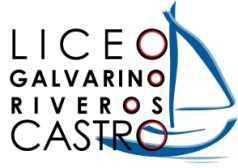 2
Datos  familiares
11
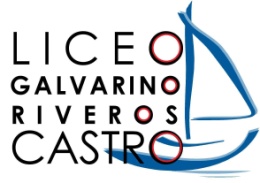 Datos familiares
1
Ingresar a cada uno de los integrantes del grupo familiar. Se consideran miembros de  un hogar a todas aquellas personas que, realizan habitualmente una vida en común y  comparten el mismo presupuesto de alimentación, independientemente de si existen  o no vínculos de parentesco entre ellas.
12
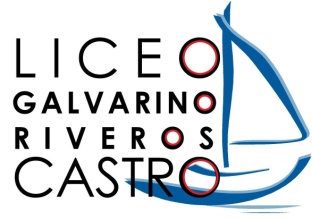 3
Ingresos  familiares
13
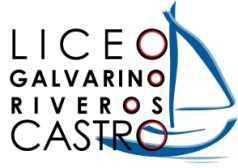 Ingresos familiares
Se debe identificar el PROMEDIO MENSUAL de ingresos de 2015 y 2016,  considerando los montos de dinero percibidos por cada integrante del hogar. Las  indicaciones para realizar estos cálculos estarán disponibles en el formulario, y  adicionalmente en cada columna se detallará la información a ingresar.
14
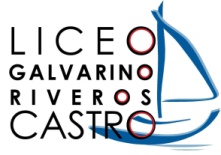 Ejemplo:
Monto bruto
N° de mes

1
2

3
4
5

6
7
8
9
10
11
12	Diciembre
Situación Laboral
Mes
mensual, menos  descuentos legales
Enero
Cesante
$0
Febrero
$0
Cesante
Trabajo informal sin  boleta ni contrato
Marzo
$250.000
Abril
$250.000
Trabajo informal sin  boleta ni contrato
Mayo
$0
Cesante
Trabajo informal con  boleta ni contrato
Junio
$400.000
Julio
$400.000
Trabajo informal con  boleta ni contrato
Agosto
$400.000
Trabajo informal con  boleta ni contrato
Septiembre
Trabajo con contrato
$500.000
Octubre
Trabajo con contrato
$500.000
Trabajo con contrato
Noviembre
$500.000
Trabajo con contrato
$500.000
Promedio mensual de 1 año
$3.700.000/12
$308.333
Promedio mensual de 10 meses
$2.700.000/9 ó 10
$300. 000 ó
$270.000
15
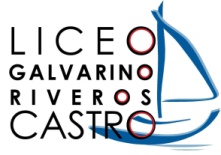 2
Para informar el ingreso de cada integrante del grupo familiar, también será  necesario identificar el tipo de ingreso que este tiene, dejando el resto de las  columnas en “0”.
Sueldo y pensiones: Ingresar el promedio mensual de ingresos brutos  percibidos durante el año, descontando las cotizaciones previsionales de  carácter obligatorio.

Honorarios: Ingresar el promedio mensual de ingresos brutos correspondientes  a las boletas emitidas durante el año, descontar a este valor total un 30%   (10%
de retención obligatoria y uDn 20% de cotizaciones previsionales, para quienes lo
hagan).

Retiros: Informar el promedio mensual percibido por concepto de retiros de  empresas efectuados durante el año, considerando los ingresos percibidos por  el ejercicio de actividades comerciales. Verificar el monto en el formulario 22 de  la declaración de renta anual del SII (www.sii.cl) en la línea 1, código 104 y  dividir por 12.

Dividendos por acciones: Ingresar el promedio mensual de todas las utilidades  por acciones percibidas durante el año. Verificar el monto en el formulario 22  de la declaración de renta anual del SII (www.sii.cl) en la línea 2, código 105 y  dividir por 12.
16
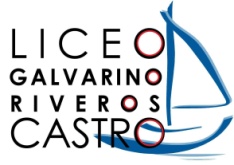 Intereses de capitales mobiliarios: Ingresar el promedio mensual percibido  durante el año, correspondiente a las rentas obtenidas por la tenencia o  liquidación de capitales mobiliarios, como intereses obtenidos por depósitos  bancarios, cuentas de ahorro, cuotas de fondos mutuos, etc. Verificar el monto en  el formulario 22 de la declaración de renta anual del SII (www.sii.cl) en la línea 7,  código 155 y dividir por 12.

Ganancias de capitales mobiliarios: Informar el promedio mensual de ingresos  percibidos durante el año, correspondiente a las rentas provenientes de las  liquidaciones o ventas de cualquier activo, por ejemplo, acciones, debentures,  bonos, bienes raíces, etc. Verificar el monto en el formulario 22 de la   declaración
de renta anual del SII (www.sii.cDl) en la línea 7, código 155 y dividir por 12.
Pensión   alimenticia   y  otros   aportes   de   parientes:   Corresponde   al ingreso
percibido por concepto de  extrajudicialmente, además, se  efectuados   por   algún  pariente
pensión	alimenticia	obtenida  deben incluir todos los aportes  de   manera   voluntaria.   Se debe
judicial o  monetarios  ingresar  el
promedio mensual percibido durante el año.

Actividades independientes: Se debe ingresar el promedio mensual percibido  durante el año, correspondiente a todos los ingresos NO especificados  anteriormente, que pueden provenir de actividades formales e informales  (temporeros, trabajador de casa particular, jardineros, vendedores ambulante,  etc. sin contrato.
17
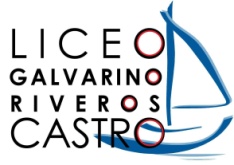 Finalizar
Una vez completado el formulario, el estudiante debe aceptar los términos y  acuerdos, ingresar su Rut y contraseña creada al momento de registrarse y “Finalizar”  la postulación. Se generará el comprobante de postulación, el que deberá leer  atentamente y guardar para presentar en la institución de Educación Superior, donde  se matricule posteriormente.
D
18
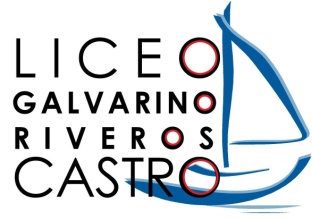 Infórmate en: www.gratuidad.cl o www.beneficiosestudiantiles.cl  

Preguntas: 

www.facebook.com/estudiaresmiderecho  

Contáctarse al 600 600 2626
20